Matemática aplicada À Economia – 12ª aula / 2022
Professor Ricardo feijó
Modelo de mercado com expectativas de preço
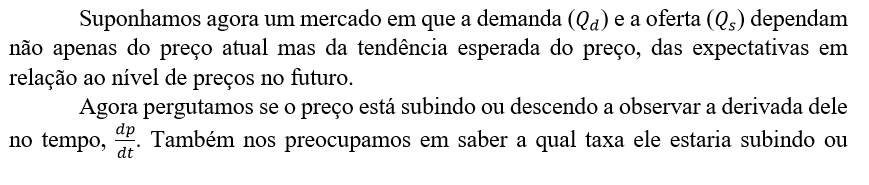 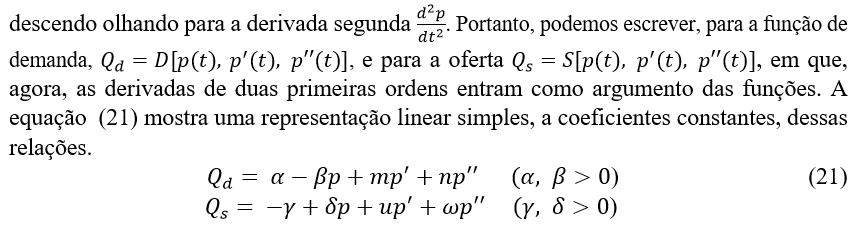 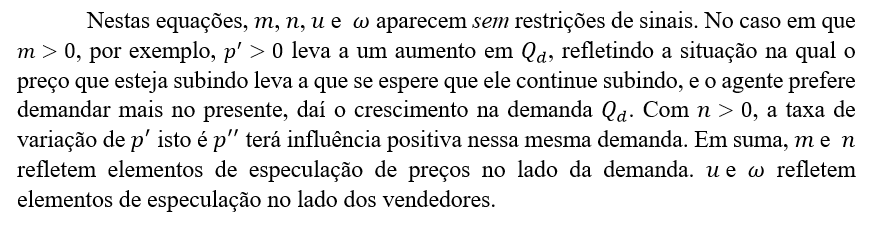 Um modelo simplificado
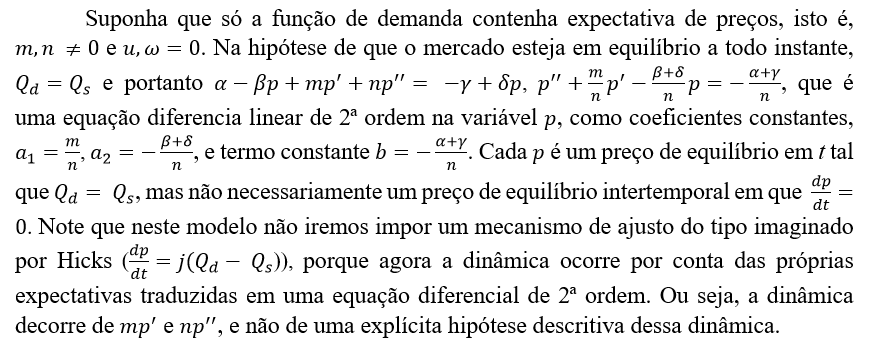 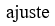 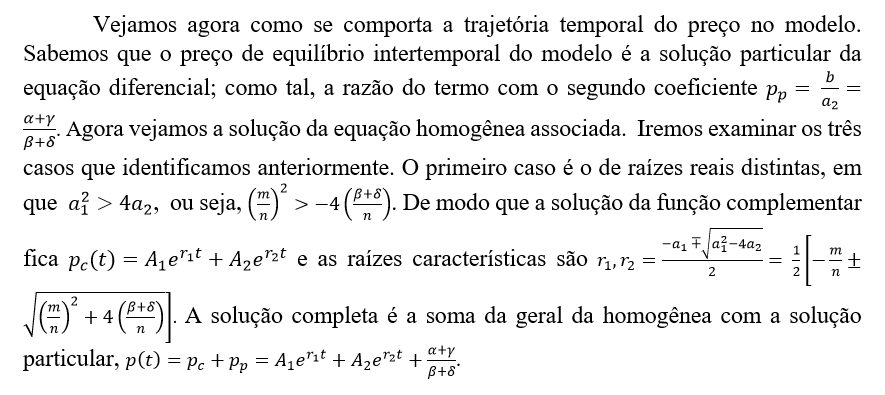 raízes reais duplas e repetidas, RAÍZES COMPLEXAS
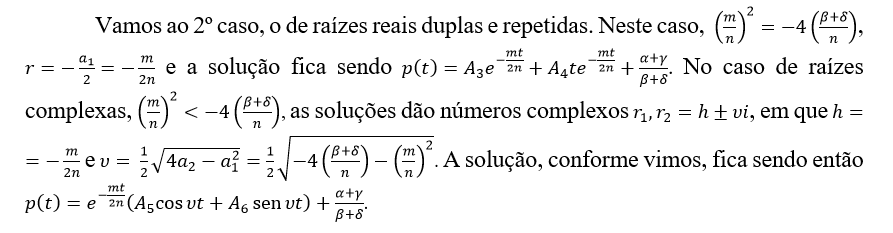 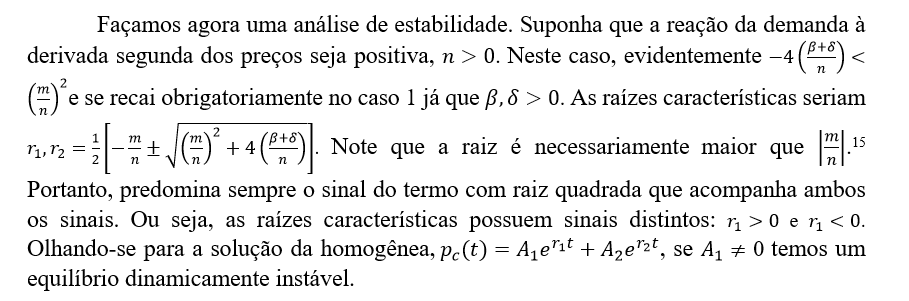 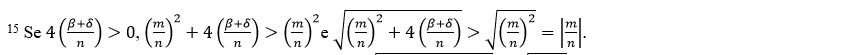 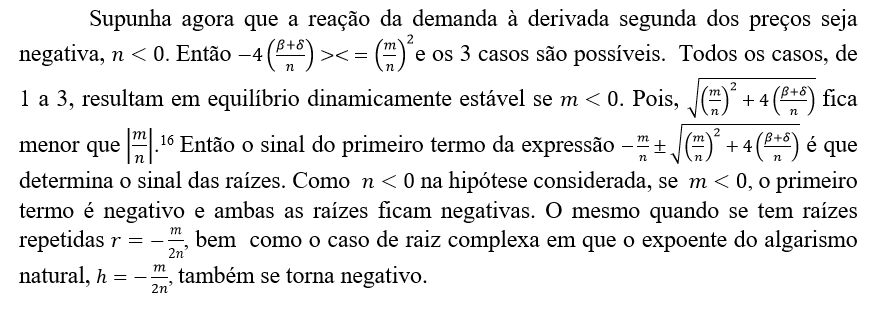 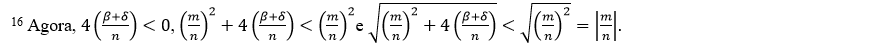 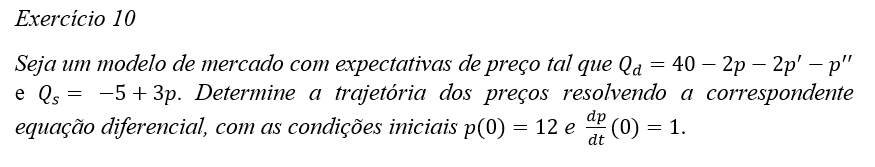 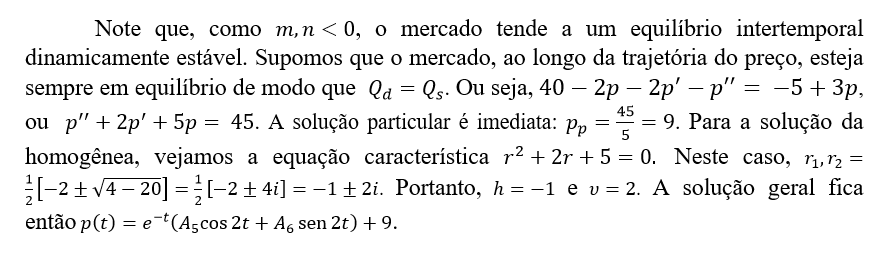 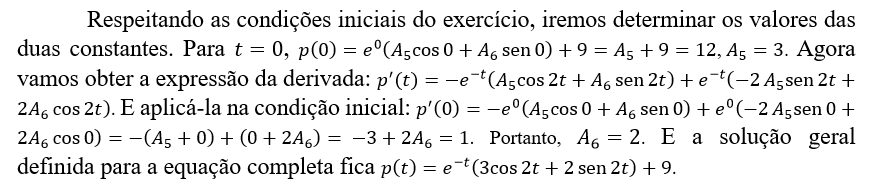 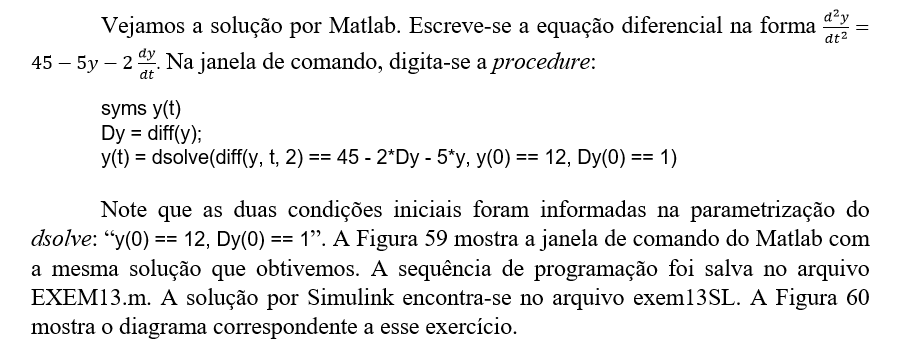 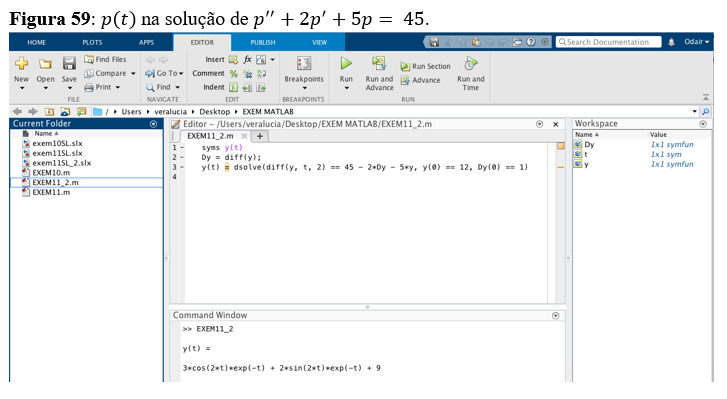 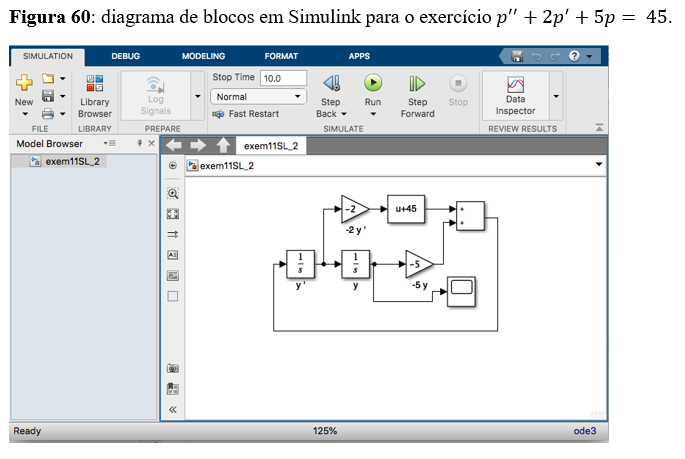 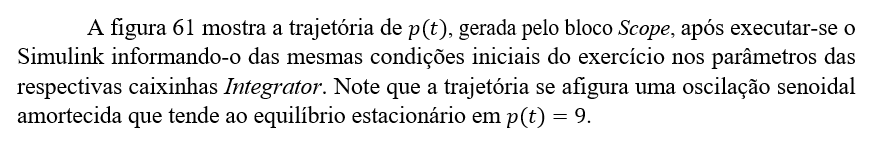 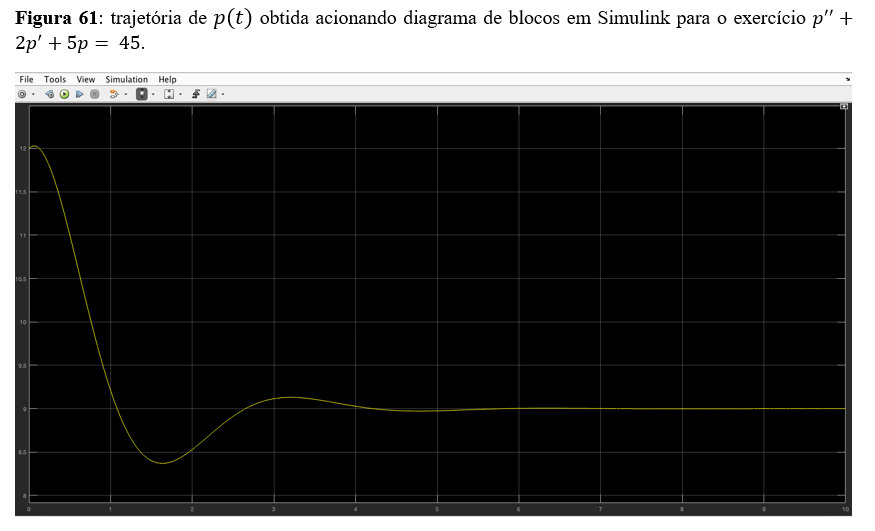 Interação entre inflação e desemprego
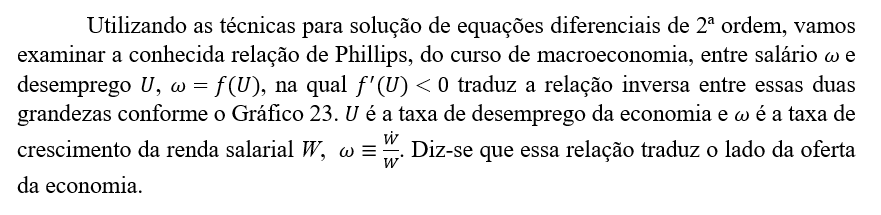 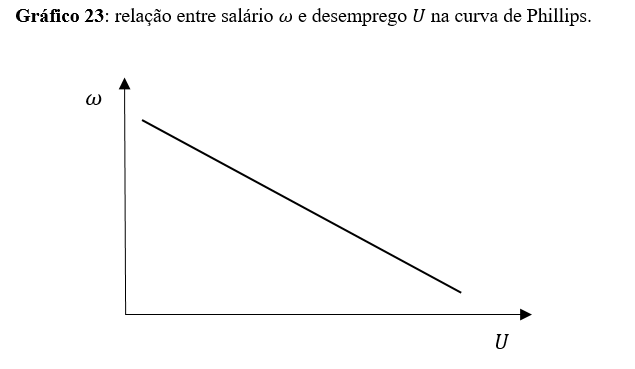 Modelo com produtividade
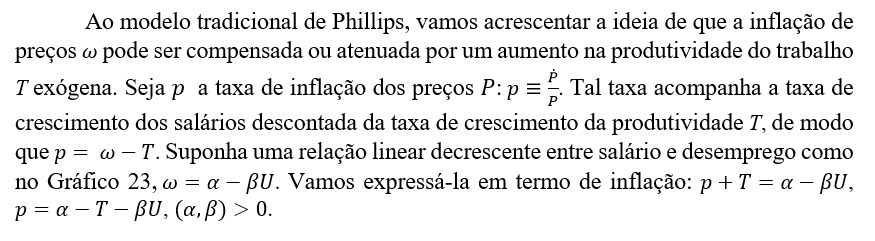 A relação de Phillips com expectativas incorporadas
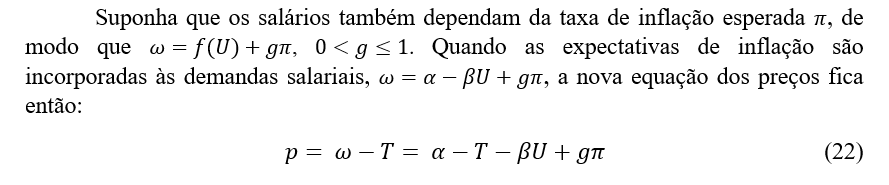 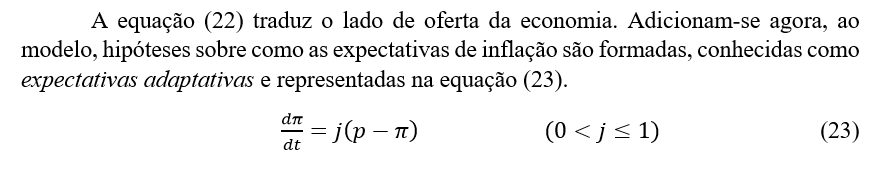 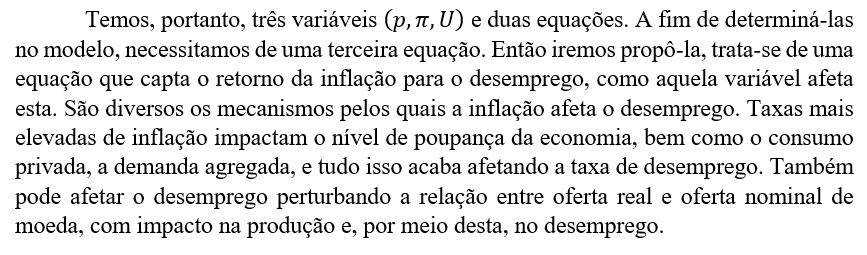 Um mecanismo monetário
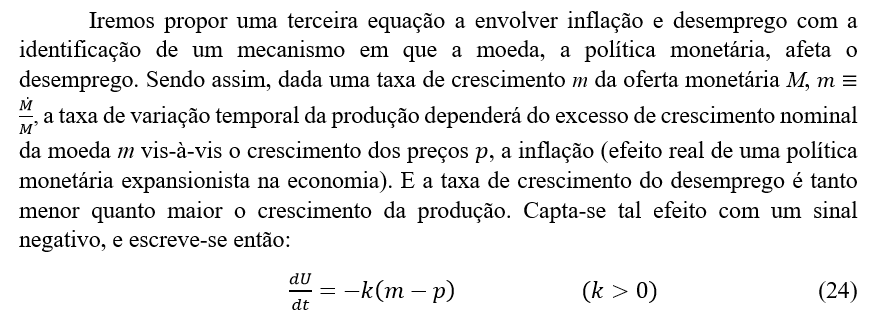 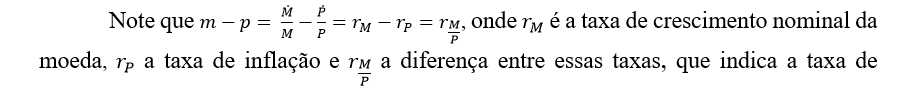 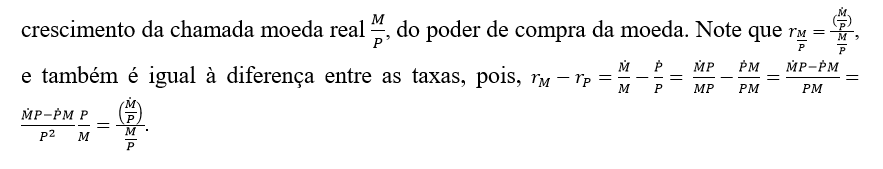 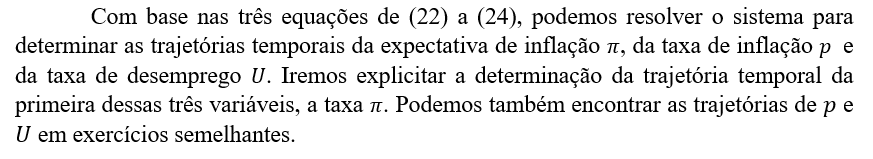 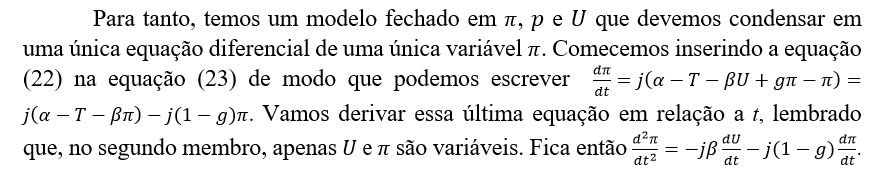 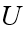 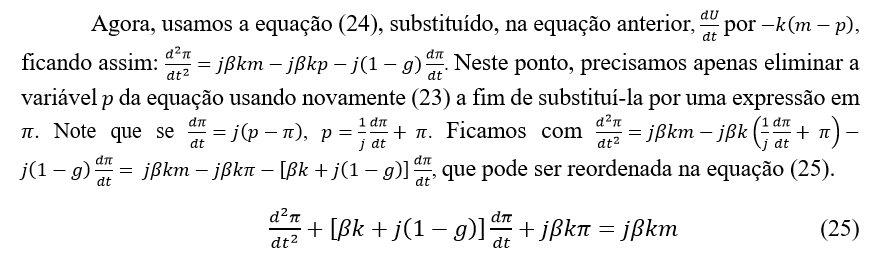 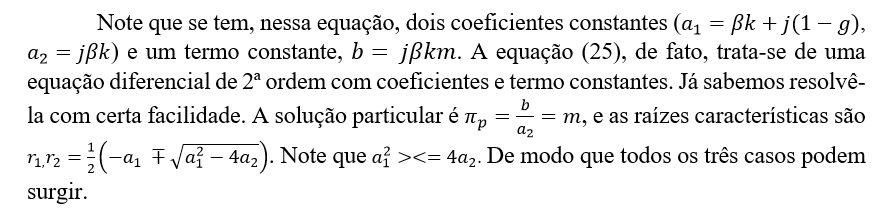 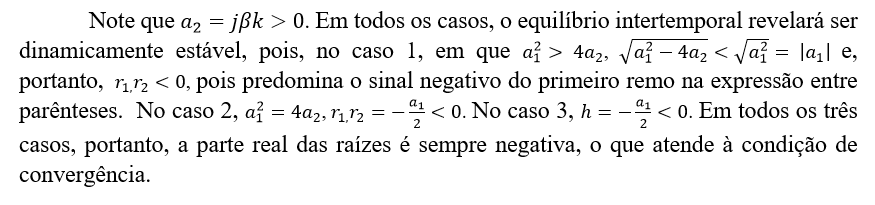 Exercício 11
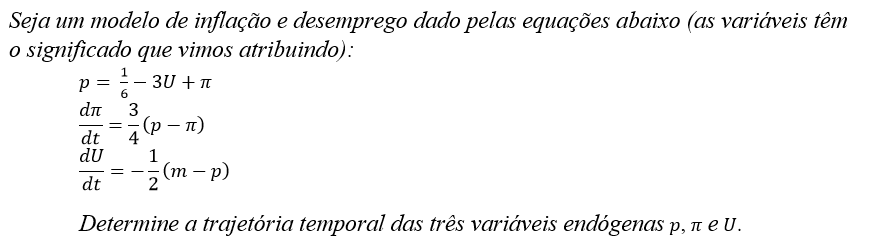 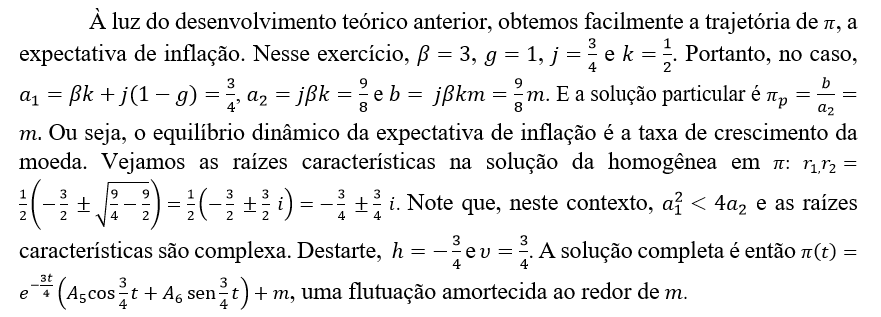 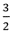 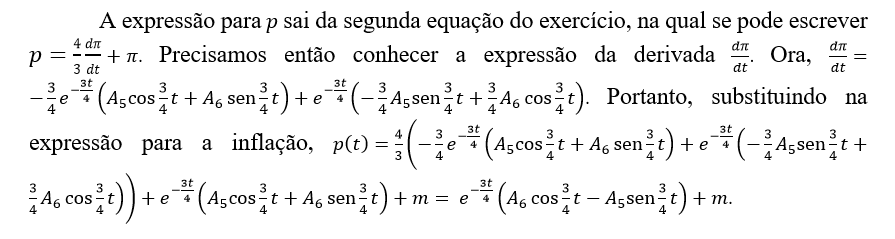 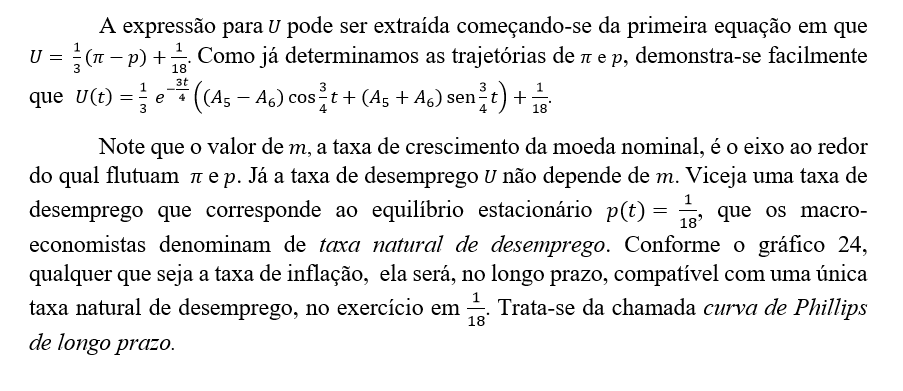 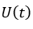 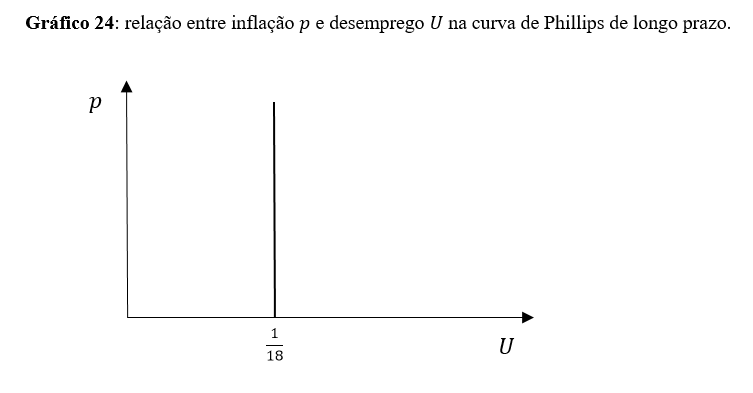